Квадратичная функция ее график и свойства
Конышева Татьяна Валерьевна
Учитель математики гимназии №52
г.Санкт-Петербург
Какая функция 
называется квадратичной?
Функция вида y=ax2+bx+c, 
где a,b и c – некоторые числа,
 a≠0,  x- действительная переменная, 
называется квадратичной функцией
Укажите  функции, которые  являются  квадратичными:
4) у=3х2-1
1) у=5х+1
5) у=x3+7x-1
2) у=-2х2+х+3
3) у=4х2
6) у=-3х2+2х
Что является графиком квадратичной функции?
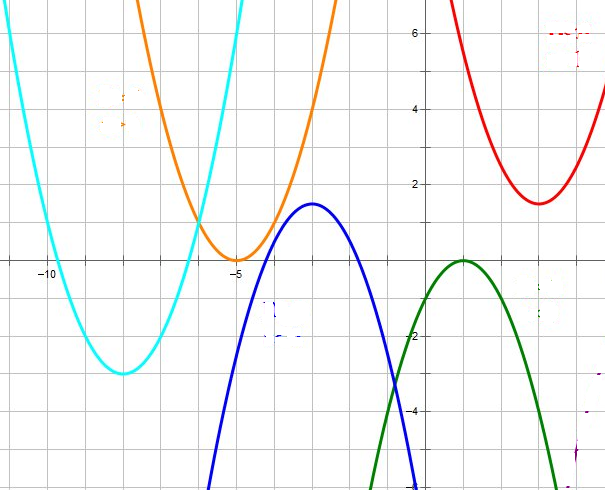 ПАРАБОЛА
От  чего  зависит
 направление  ветвей  параболы?
От знака коэффициента a.
Используя графики функций  y=ax2+bx+c определить знак коэффициента   а
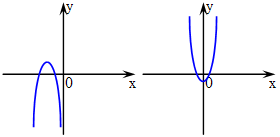 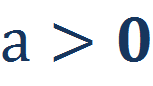 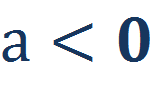 Найти   координаты 
вершины   параболы:
1)у = х2 -4х-5
(2; -9)
2)у=-5х2+3
(0;3)
Найдите   координаты   точек пересечения  параболы  с  осями координат:
1)у=х2-х;
(0;0); (1;0)
2)у=х2+3;
(0;3)
3)у=5х2-3х-2
(1;0); (-0,4;0); (0;2)
С осью Ox:      y=0    ax2+bx+c=0
C осью  Oy:     x=o    y=с
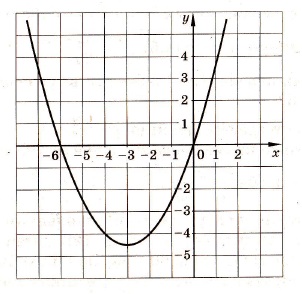 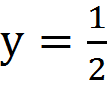 Х²+3х
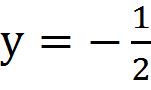 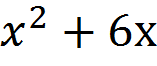 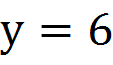 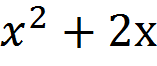 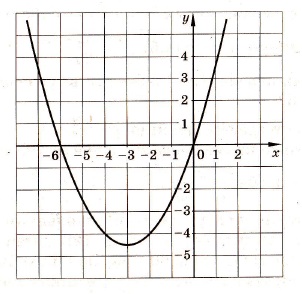 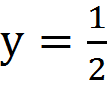 Х²+3х
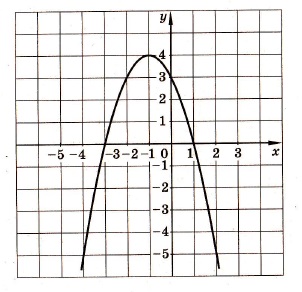 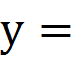 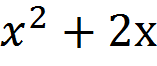 -3
+3
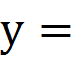 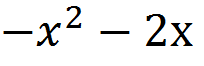 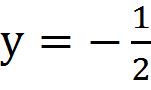 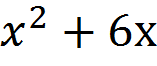 -2
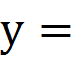 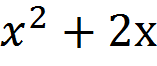 +3
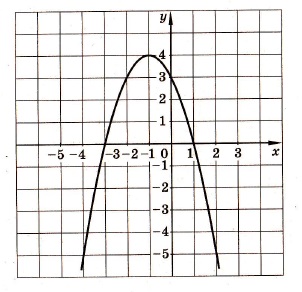 +3
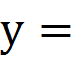 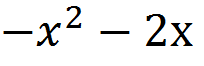 Домашнее задание:
Стр. 259 – 260 № 1 – 5;       выполнить 
работу над ошибками.